Noc výskumníkov
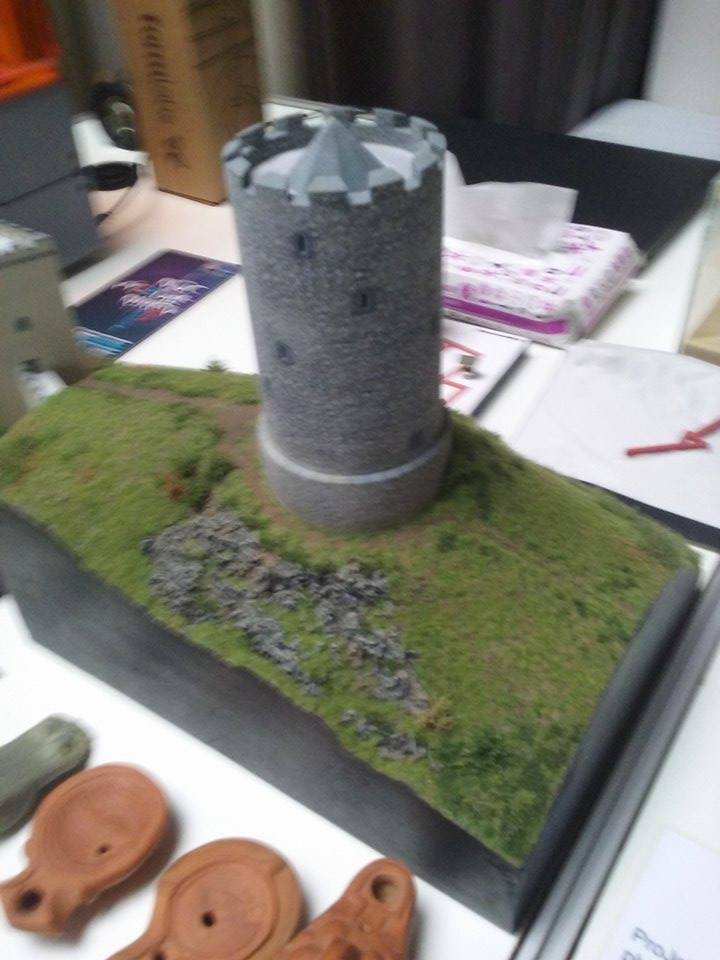 3d tlačiareň
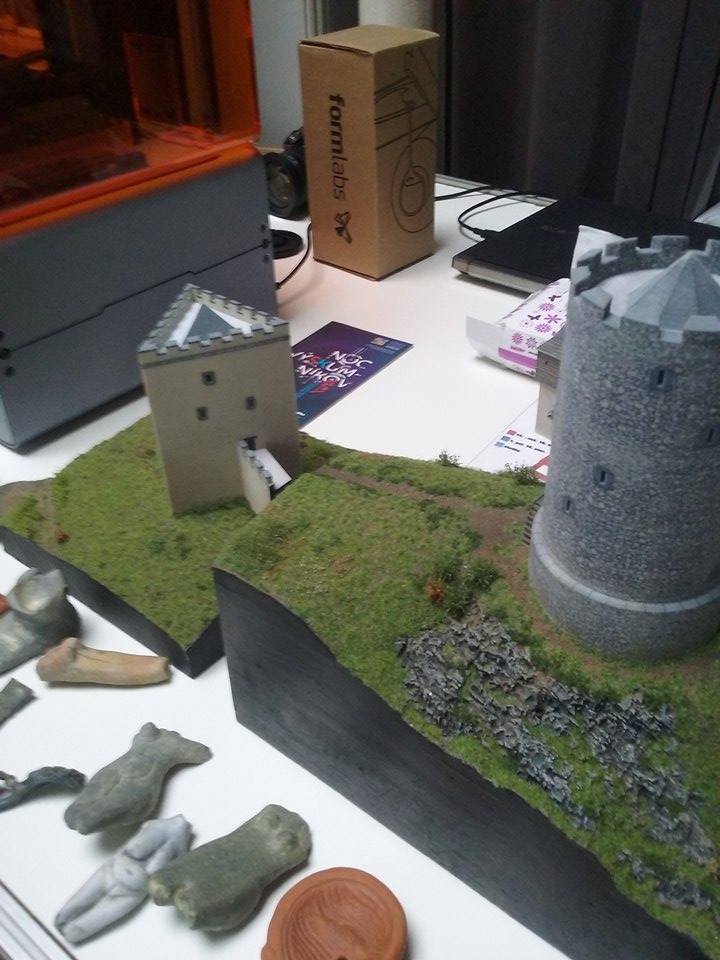 •dokáže vytvoriť trojdimenzionálny objekt na základe 3D dáť
•priemyselné tlačenie sa používa napr. na protézy či implantáty
•postupným nanášaním a spájaním vznikajú požadované objekty 
•Selective Laser Sintering je metóda pri kotrej sa používa fotopolymer – ak je ožiarený UV žiarením tak spolymerizuje a stuhne
•na tlačenie používa laser a tekutinu
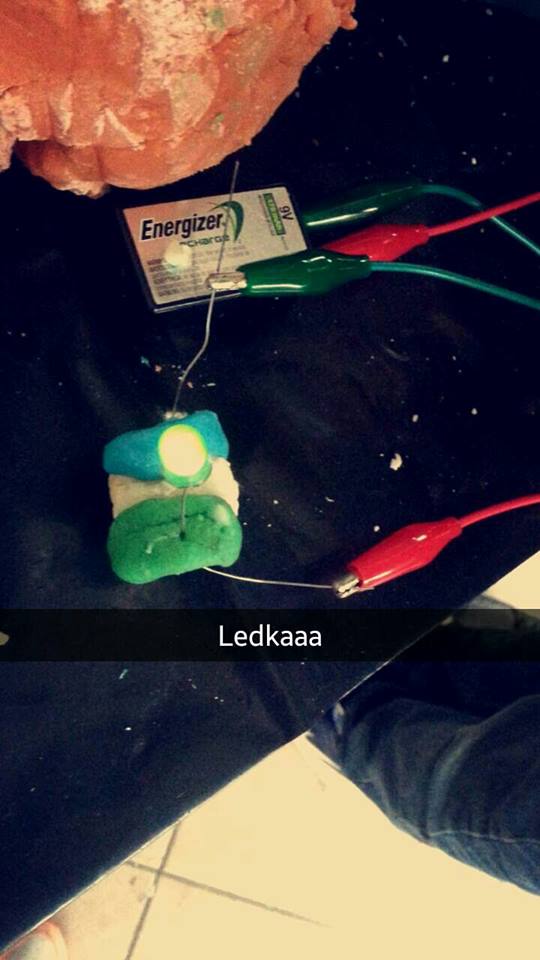 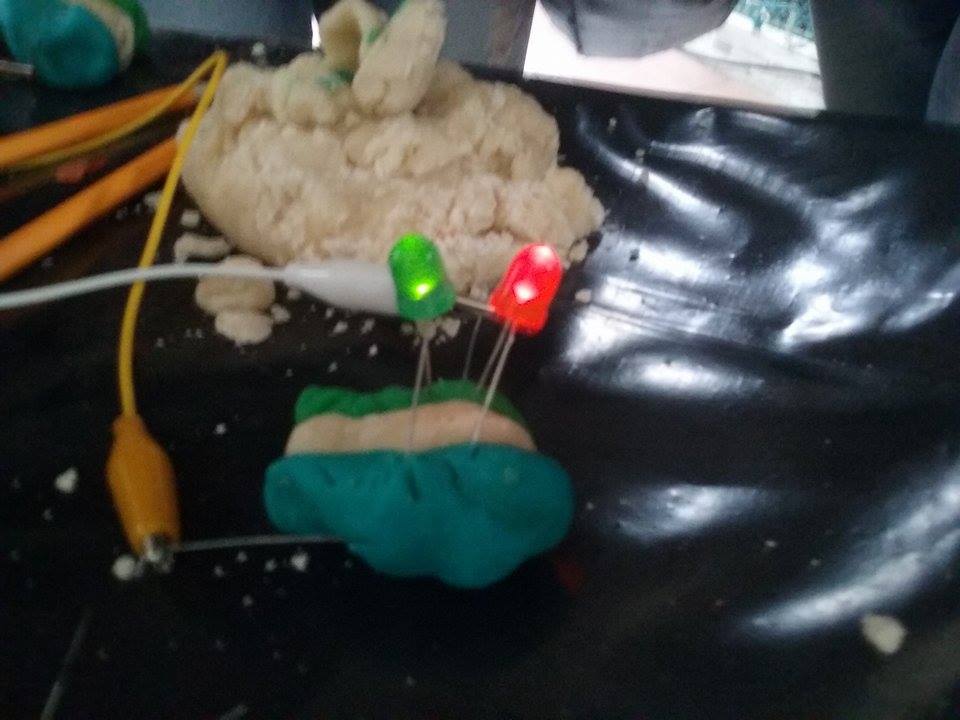 •štyri farby plastelíny
•modrá, zelená, červená – vodivé
•biela – nevodivá
•batérie
•po nalepení vodivej plastelíny z dvoch strán bielej a zapichnutí každej  nožičky žiarovky  do inej vodivej plastelíny treba zapojiť drátiky  batérie do vodivých plastelín 
•žiarovka by mala svietiť
Plazmová lampa
•je napustená inertným plynom, zvyčajne argónom
•v strede je kovová elektróda pripojená na transfomátor 
•po zapnutí vzniká v plyne mnohonásobný výboj medzi elektródou a sklom
• ak priložíme prst na povrch na mieste dotyku vznikne prúdový kanál – kvôli zvýšenej kapacite v mieste dotyku
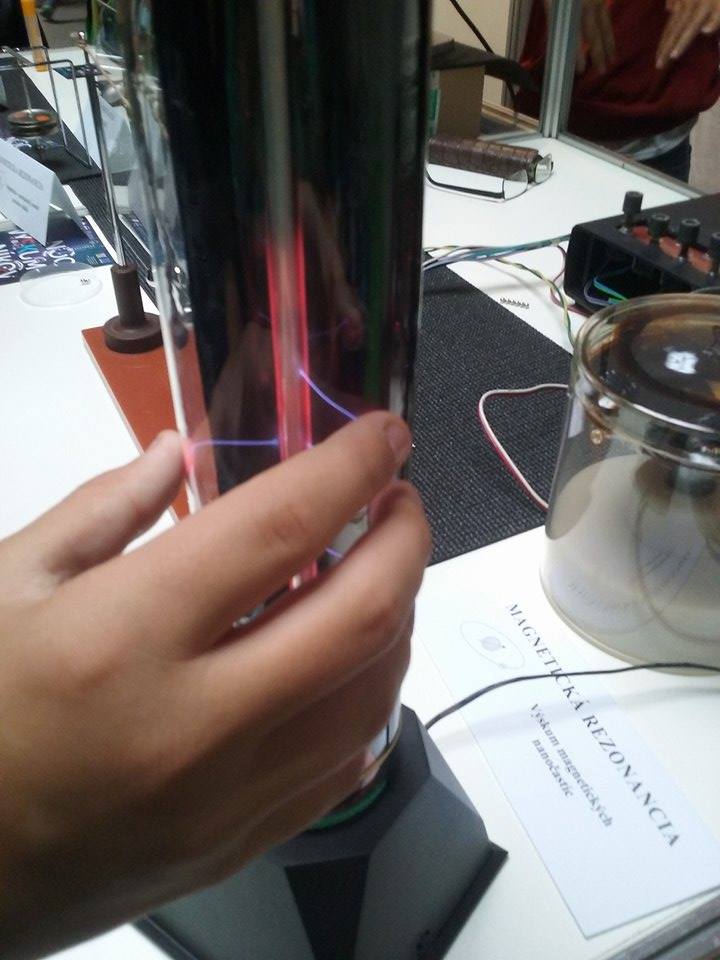 Konopný čaj
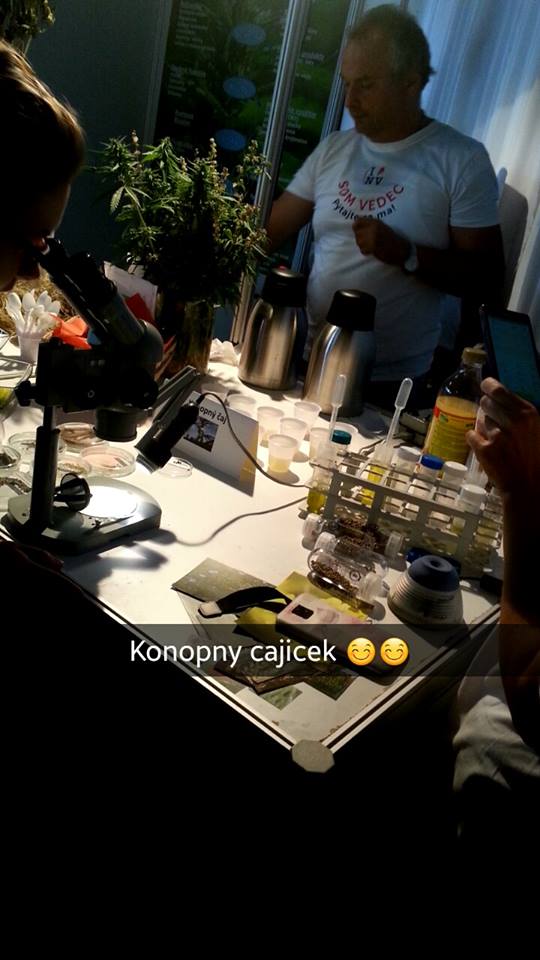 •odvar z listov konope 
•je potvrdené, že je to najlepší čaj proti stresu 
•konopný čaj je podľa spôsobu prípravu buď slabý, keďže sa kanabionidy vo vode rozpustia minimálne, alebo silnejší a môže pôsobiť omamne. 
•konopne je tiež používané v kozmetike a medicíne 
•tiež je dobrý na kĺby
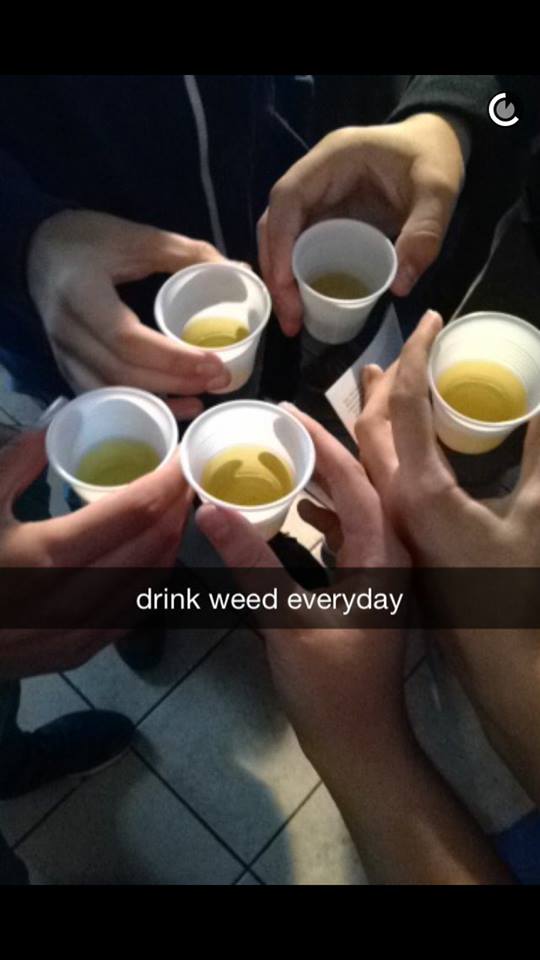 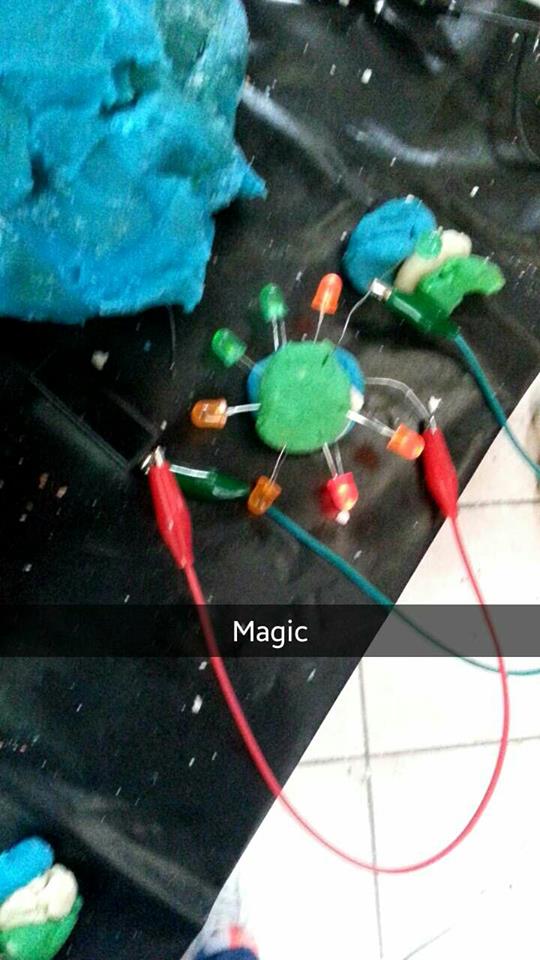 ~Doplňujúce zábery~
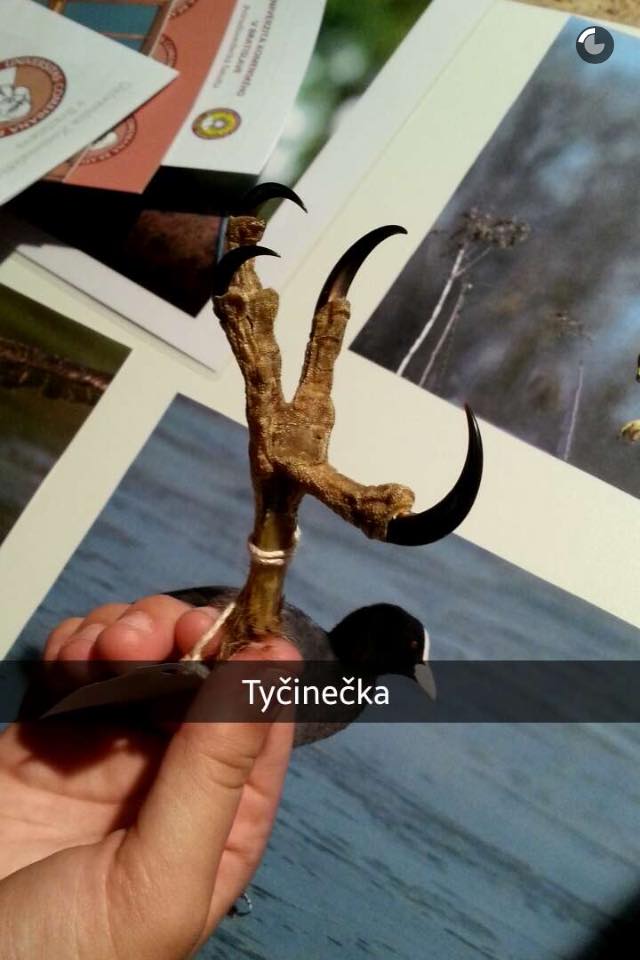 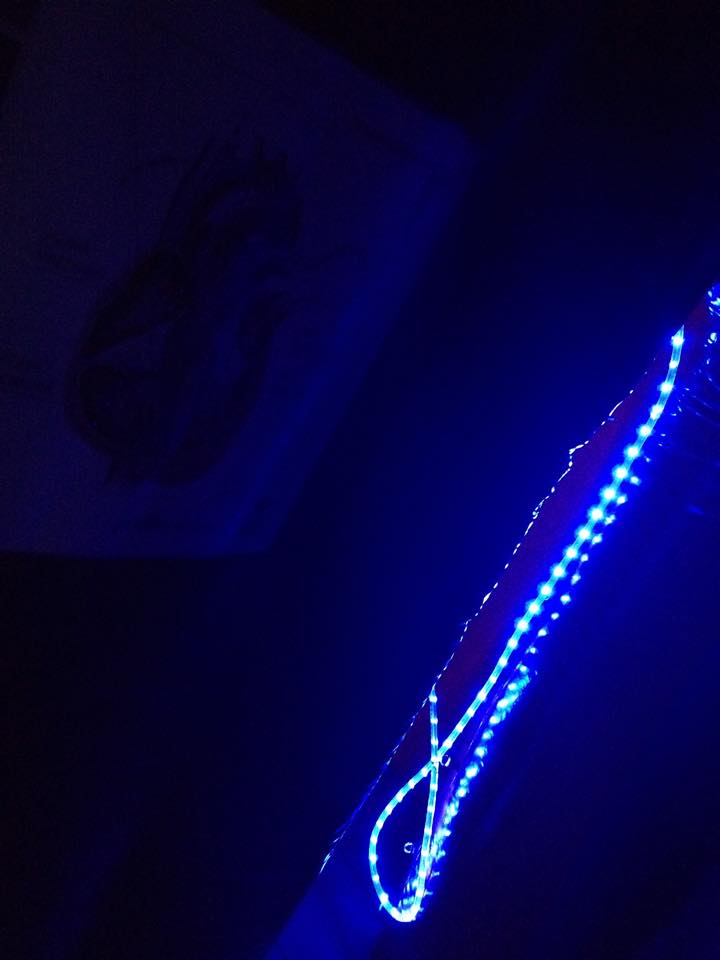 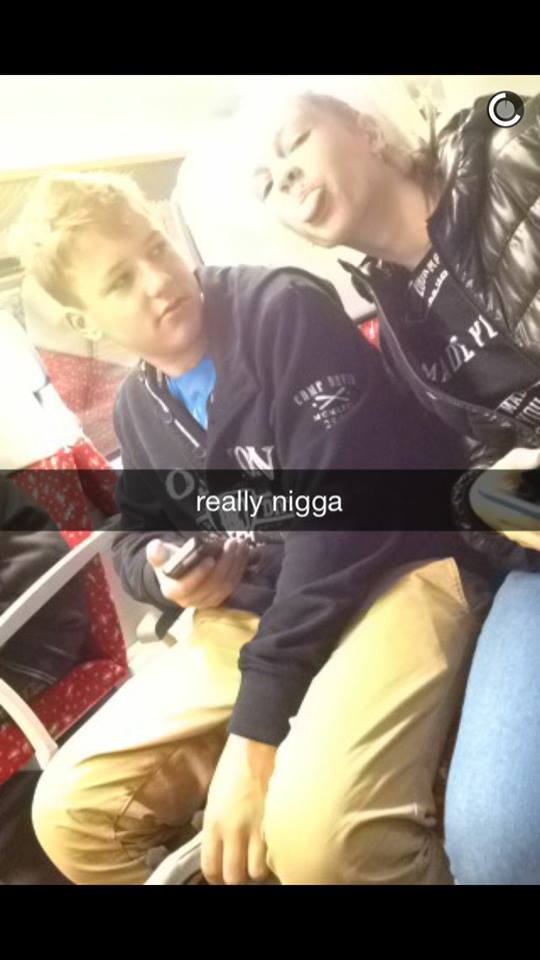 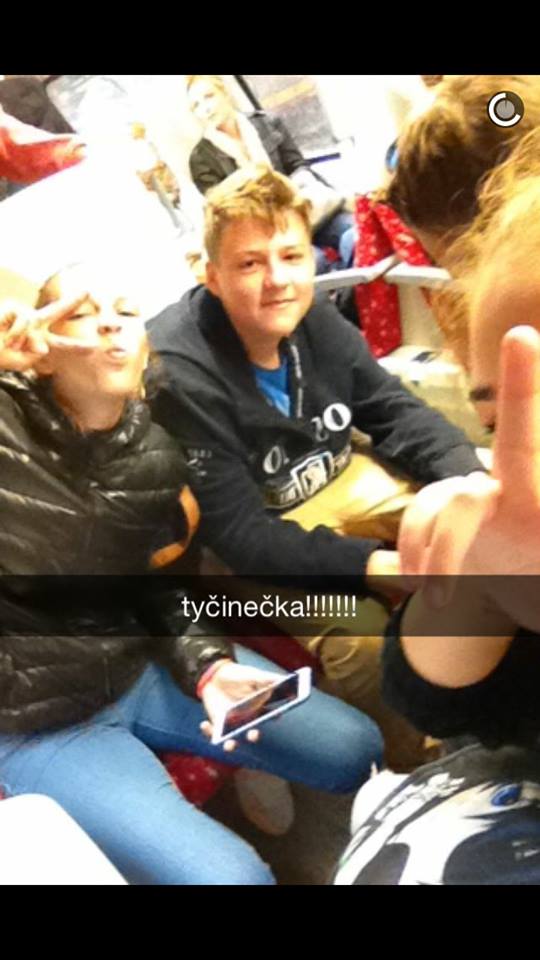 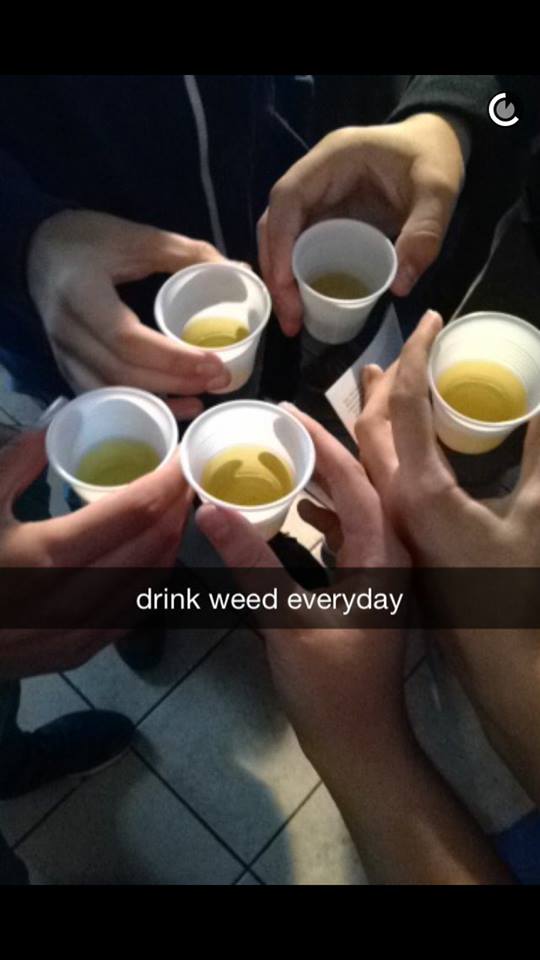 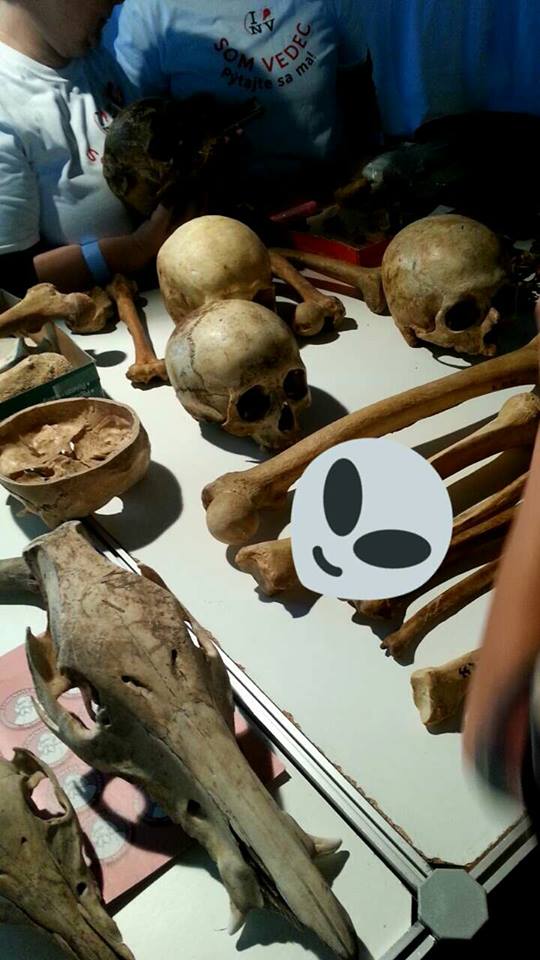 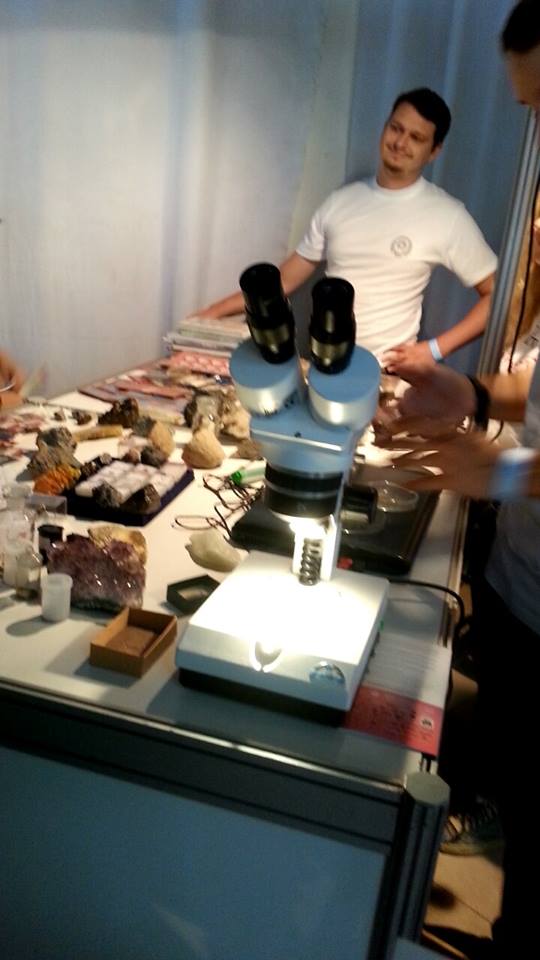 Ďakujeme za pozornosť
Ema Jánošová, Viktória Jurkáčková, Alex Okrucký, Vladimír Štefek
                                                                               IX.A